FLUTTER and API RESTesercitazione “elabFTW”
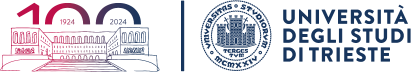 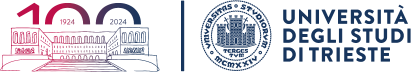 COS’E’ UN APPLICATION PROGRAMMING INTERFACE
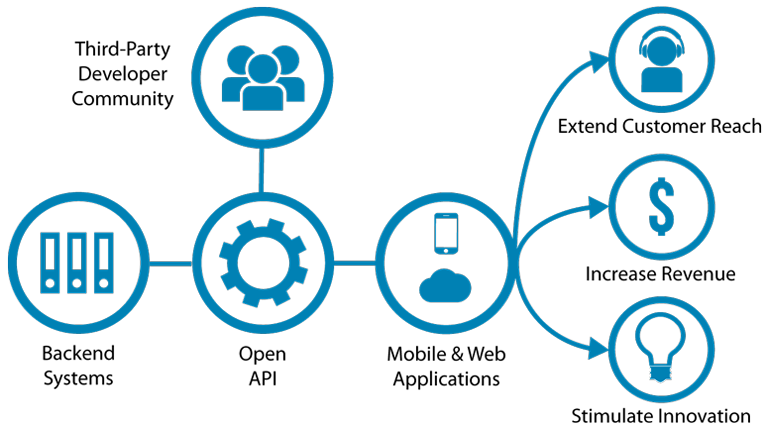 openAPI
2
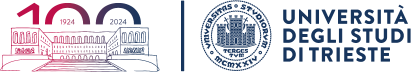 REST vs SOAP in breve
Simple Object Access Protocol (SOAP)!    POST  GET, xml is an envelope
HTTP POST /ReturnValue HTTP/1.0  Host: www.abc.net  Content-Type: text/xml;  charset = utf-8 Content-Length: nnn 
<?xml version = "1.0"?> <SOAP-ENV:Envelope xmlns:SOAP-ENV = "http://www.w3.org/2001/12/soap-envelope" 
SOAP-ENV:encodingStyle = "http://www.w3.org/2001/12/soap-encoding"> 
<SOAP-ENV:Body xmlns:m = "http://www.abc.net/values"> <m:Value> <m:ValueName>Temperature</m:ValueName> </m:GetValue> </SOAP-ENV:Body> 
</SOAP-ENV:Envelope>
HTTP/1.0 200 OK Content-Type: text/xml; charset = utf-8 Content-Length: nnn 
<?xml version = "1.0"?> <SOAP-ENV:Envelope xmlns:SOAP-ENV = "http://www.w3.org/2001/12/soap-envelope" 
SOAP-ENV:encodingStyle = "http://www.w3.org/2001/12/soap-encoding"> 
<SOAP-ENV:Body xmlns:m = "http://www.abc.net/values"> <m: ValueResponse > <m: Value >25.0</m: Value> 
</m: ValueResponse > </SOAP-ENV:Body> 
</SOAP-ENV:Envelope>
How to “move fast”: HTTP GET http://www.abc.net?value=temperature -> Response…
With RESTful: HTTP GET http://www.abc.net/values/temperature -> 25.0 (in JSON: {“temperature”: 25.0})
also: let’s use all the commands available in HTTP
3
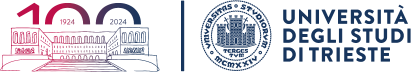 HTTP Commands
https://en.wikipedia.org/wiki/HTTP
4
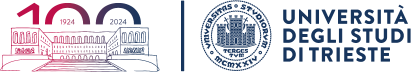 RESTful
Uniform interface: One piece of data belong to a single URI
Client-server decoupling: You only need to know the URI of the server to interact
Statelessness: all the information to process is included in the message, no previous operations required
Cacheability: everything that is cacheable must be cached, to improve performance (client AND server side)
Layered system architecture: the architecture is transparent to the layers inside
Code on demand*: could give runnable code as a response (this is risky and must be done only on-demand).
5
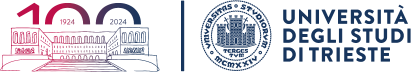 elabFTW
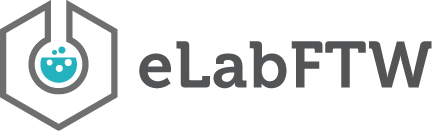 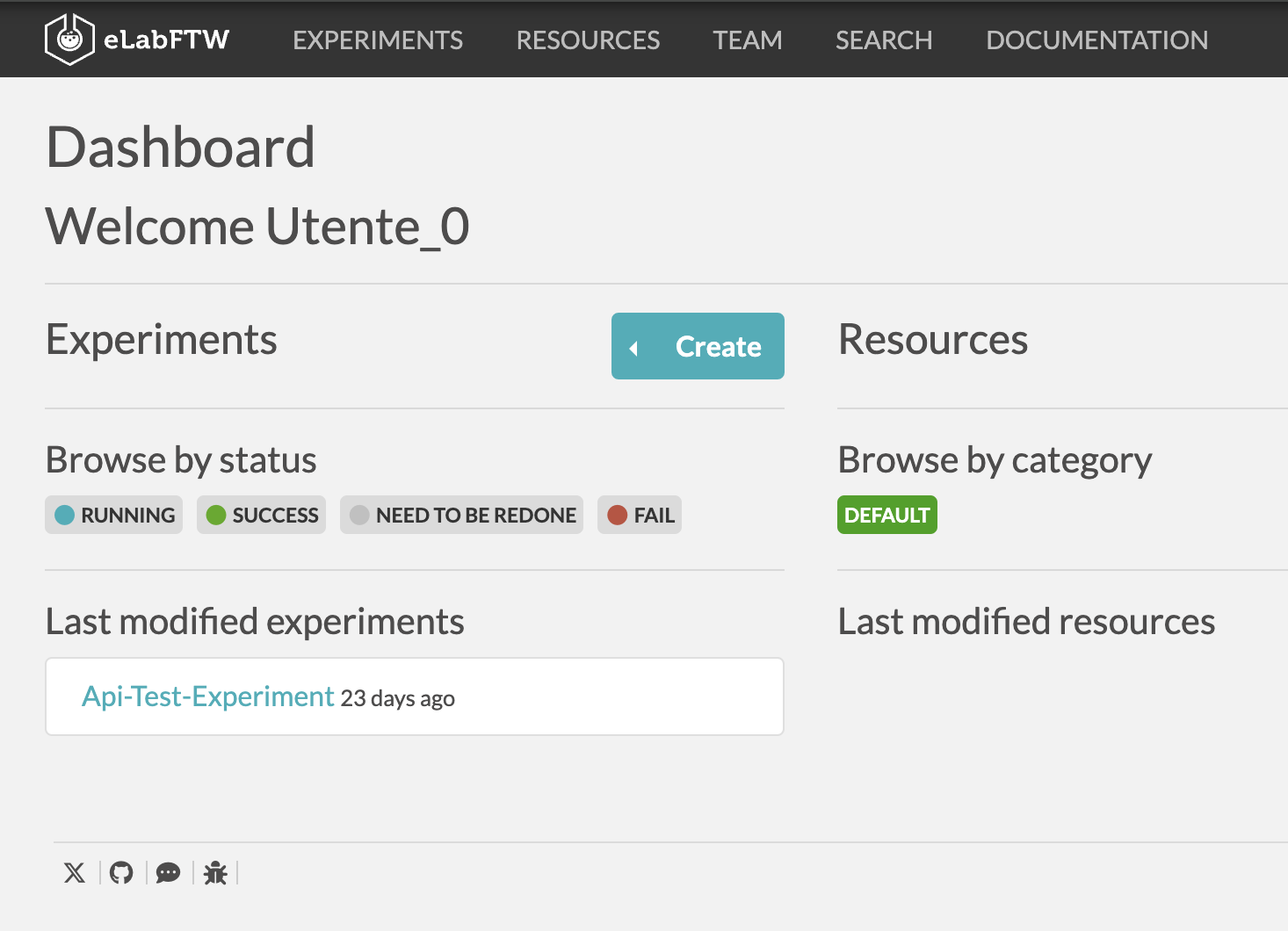 https://www.elabftw.net/
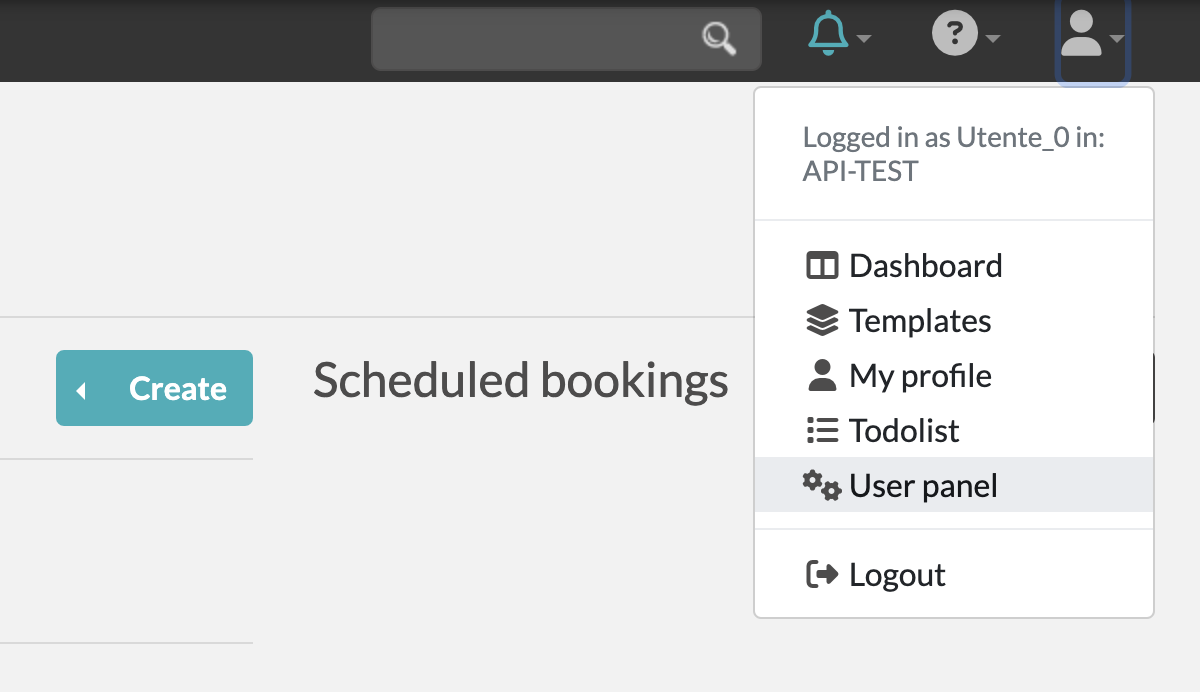 6
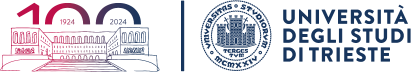 generate a personal API Key
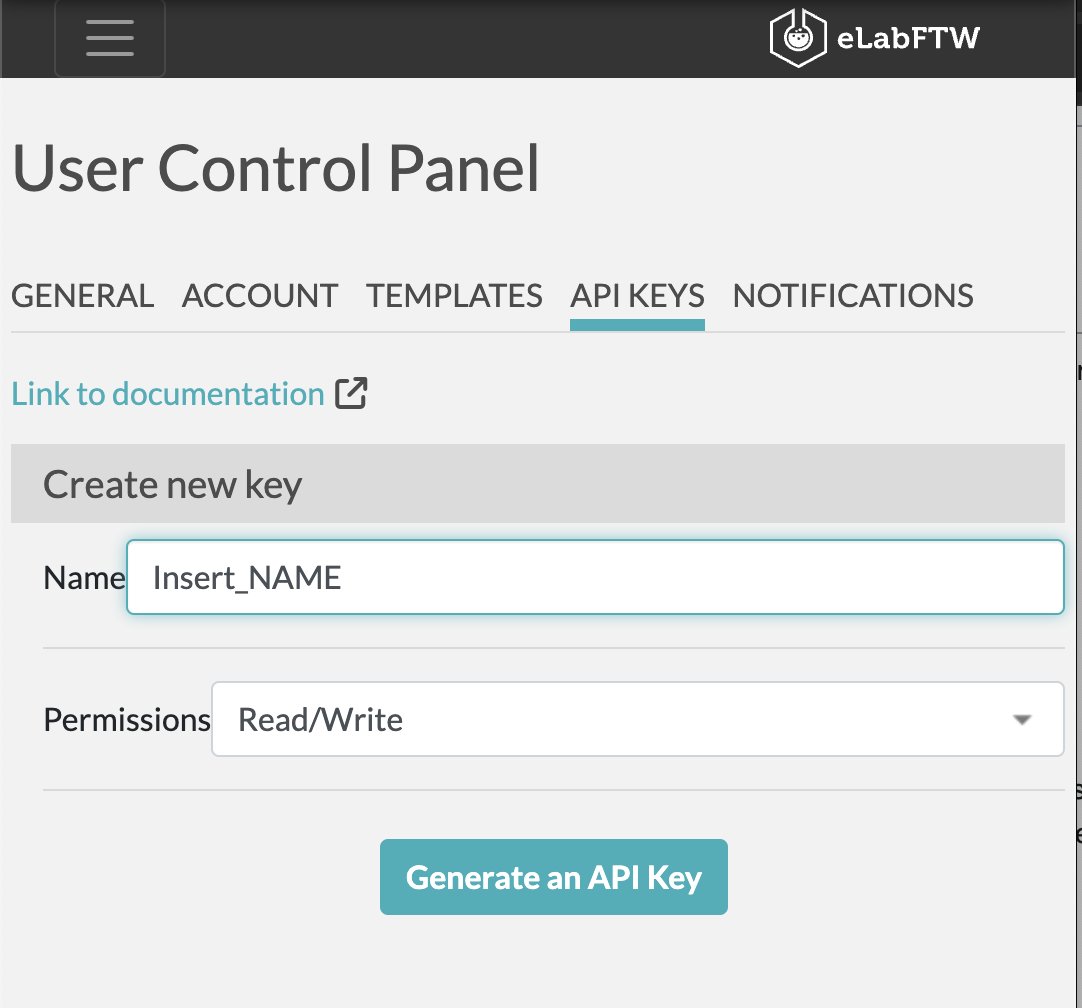 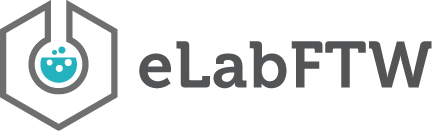 https://www.elabftw.net/
7
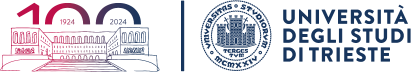 Let’s see if the key works
Unix:
curl https://prp-electronic-lab.areasciencepark.it/api/v2/experiments -H "Authorization: [INSERT YOUR KEY HERE]”  - GET the list of experiments

 Windows POWERSHELL: 
Invoke-WebRequest -Uri "https://prp-electronic-lab.areasciencepark.it/api/v2/experiments/56" -Method Get -Headers @{ Authorization = '[INSERT YOUR KEY HERE]’ } 

POST/PATCH:
Unix:
curl -i -H "Content-Type: application/json" -H "Authorization: [INSERT YOUR KEY HERE] " -X PATCH -d '{"title": "test patch", "date": "2024-04-29", "body": "elabFTW API patch"}’ https://prp-electronic-lab.areasciencepark.it/api/v2/experiments/[Experiment id]

 Windows POWERSHELL: 
Invoke-WebRequest -Uri "https://prp-electronic-lab.areasciencepark.it/api/v2/experiments/[Experiment id]" -Method POST -Headers @{ Authorization = '[INSERT YOUR KEY HERE]’ }  -Body @{title = ’test’}
8
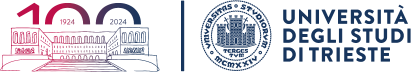 WHAT WE NEED
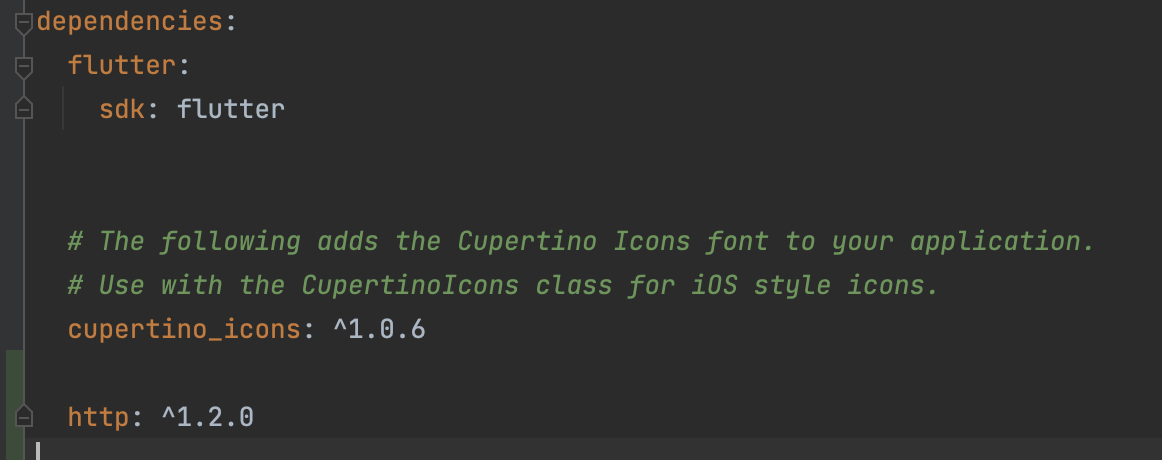 Packages:
import 'dart:convert';import 'package:flutter/material.dart';import 'package:http/http.dart' as http;

add http: ^1.2.0 under dependencies in
pubspec.yaml
If you are debugging with browsers/macos, add –web-browser-flag “—disable-web-security”
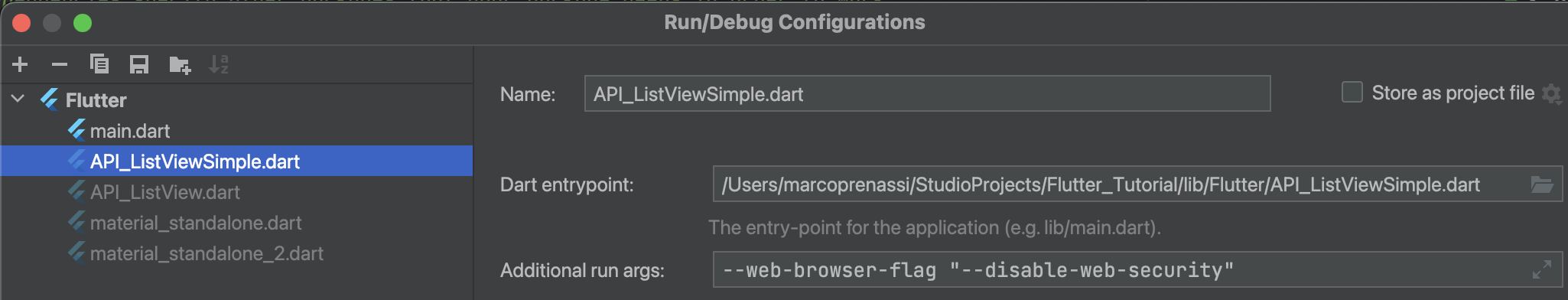 9